Приключения Буратино
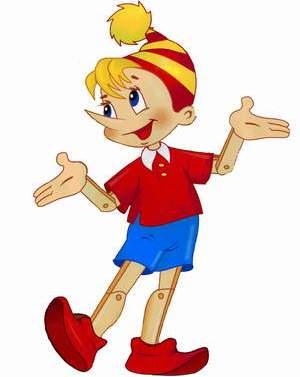 «Приключения Буратино» — советский двухсерийный музыкальный телевизионный фильм по мотивам сказки Алексея Толстого «Золотой ключик, или Приключения Буратино», созданный на киностудии «Беларусьфильм» в 1975 году. Считается   культовым. Телепремьера состоялась 1-2 января 1976 года.
Дмитрий Иосифов — Буратино
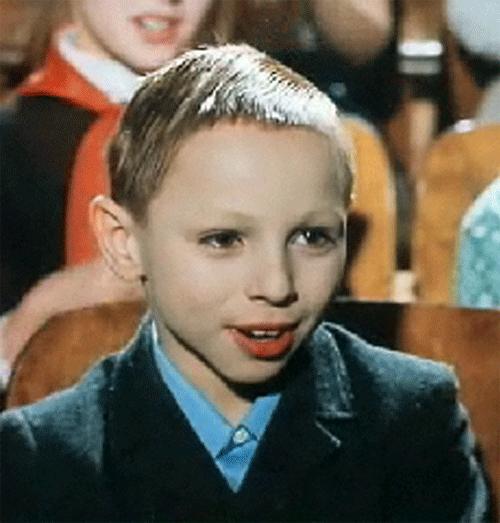 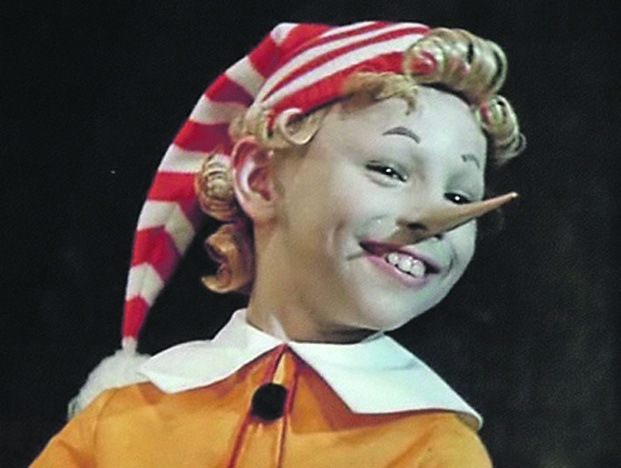 Татьяна Проценко — Мальвина
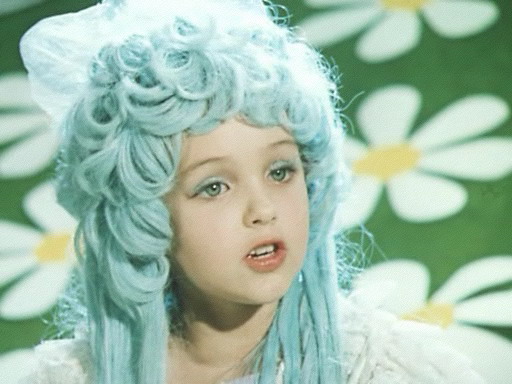 Владимир Этуш — Карабас-Барабас
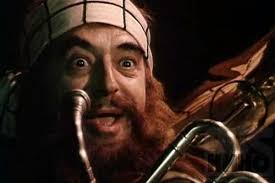 Ролан Быков — кот БазилиоЕлена Санаева — лиса Алиса
Роман Столкарц — ПьероТомас Аугустинас — Артемон
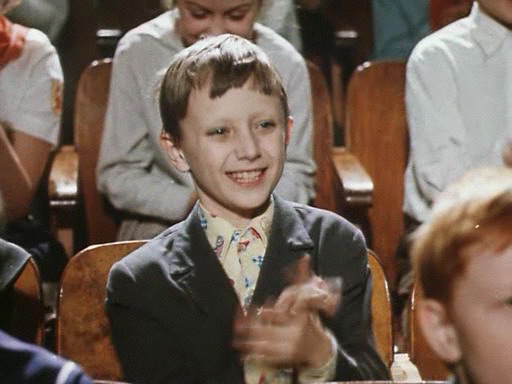 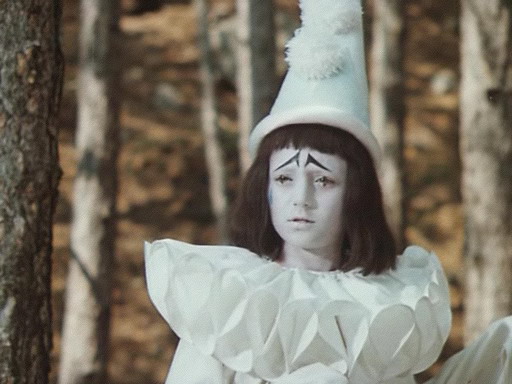 Николай Гринько — папа КарлоЮрий Катин-Ярцев — Джузеппе
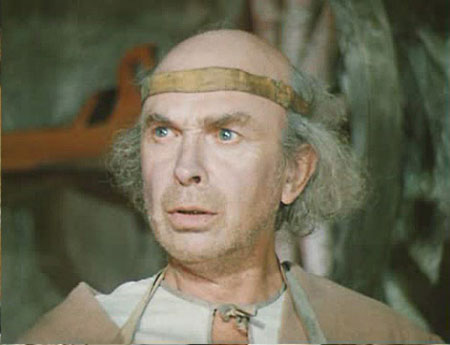 Спасибо за внимание!!!